Library Time
by Kauri 2
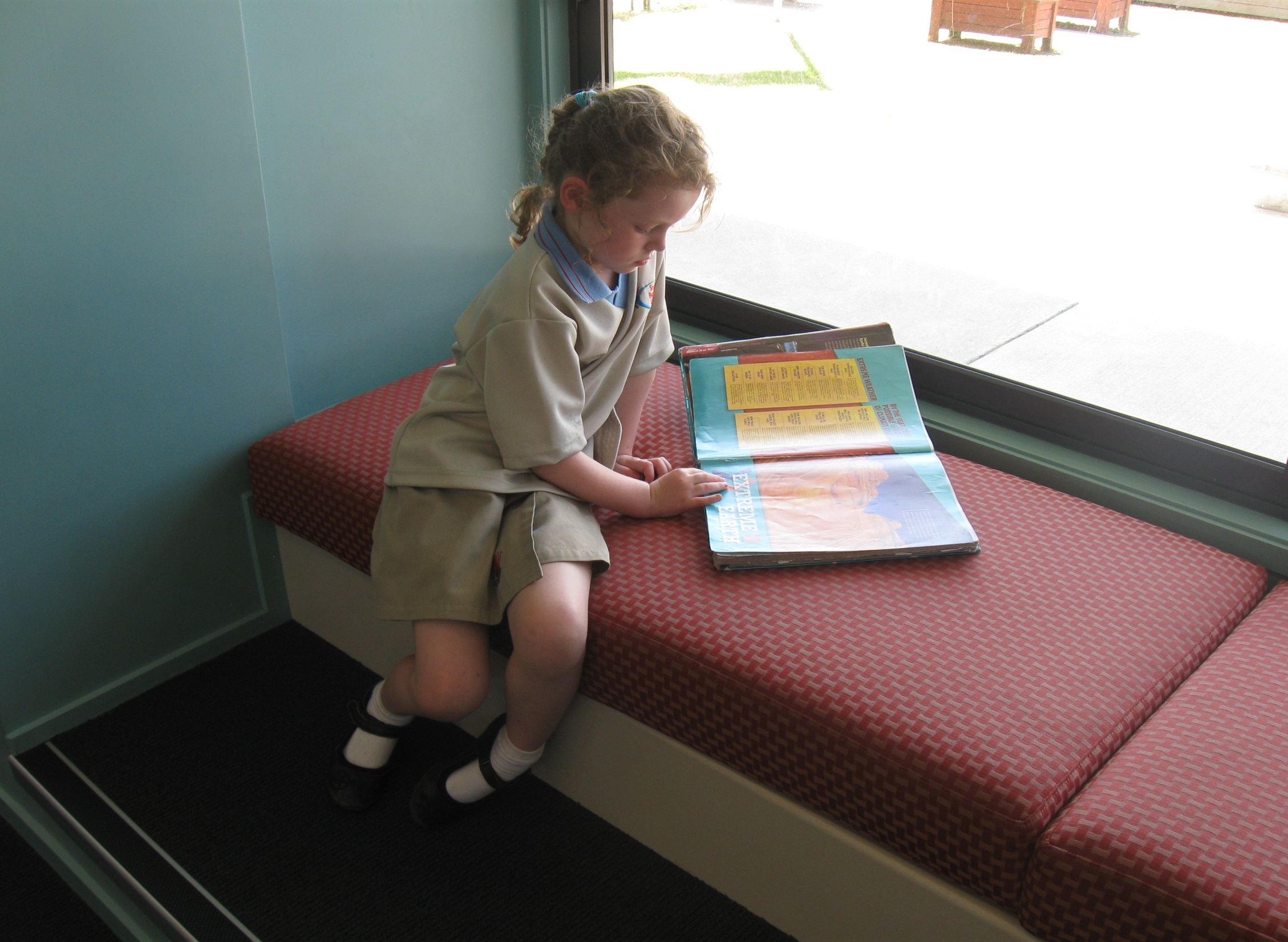 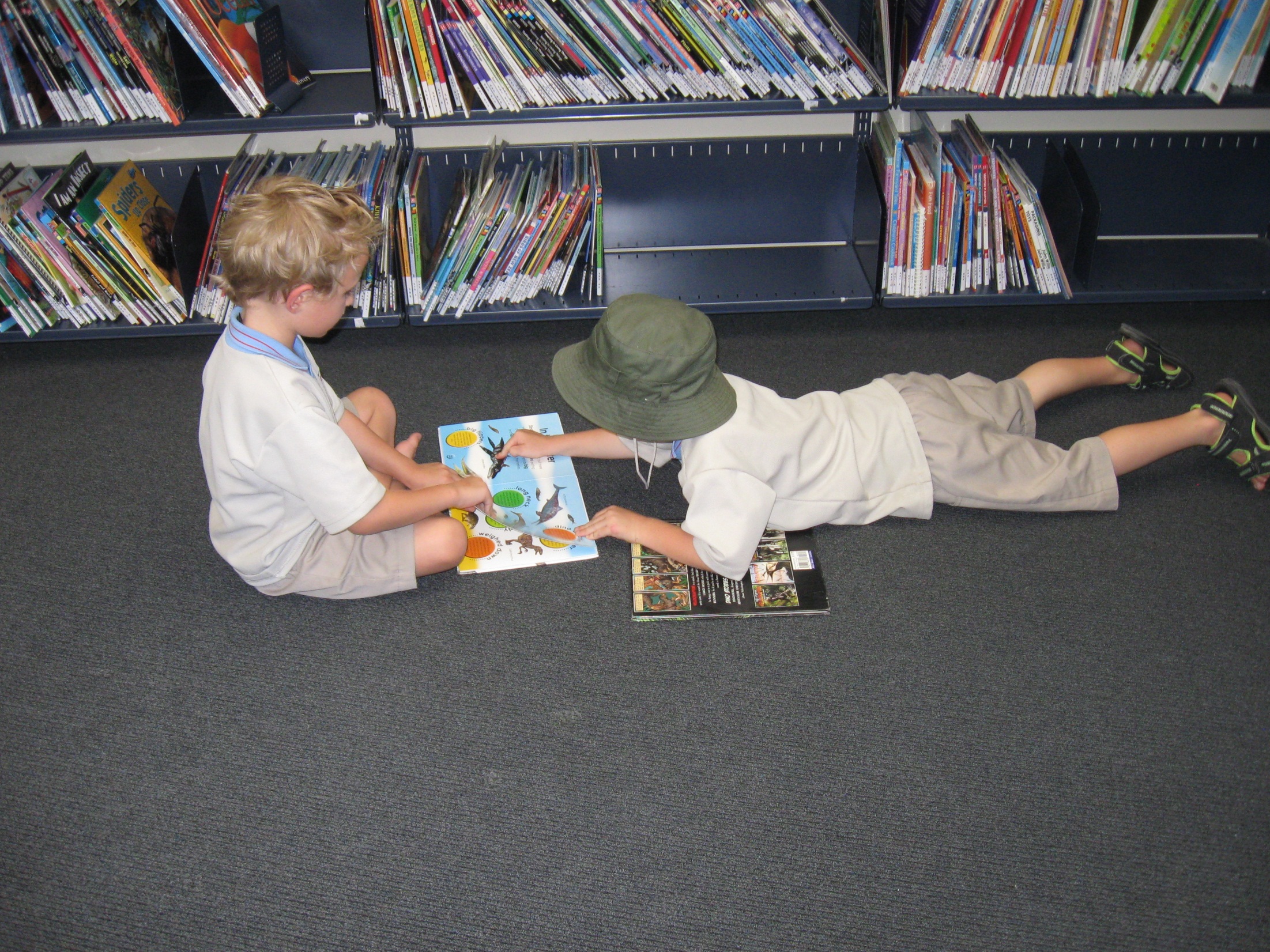 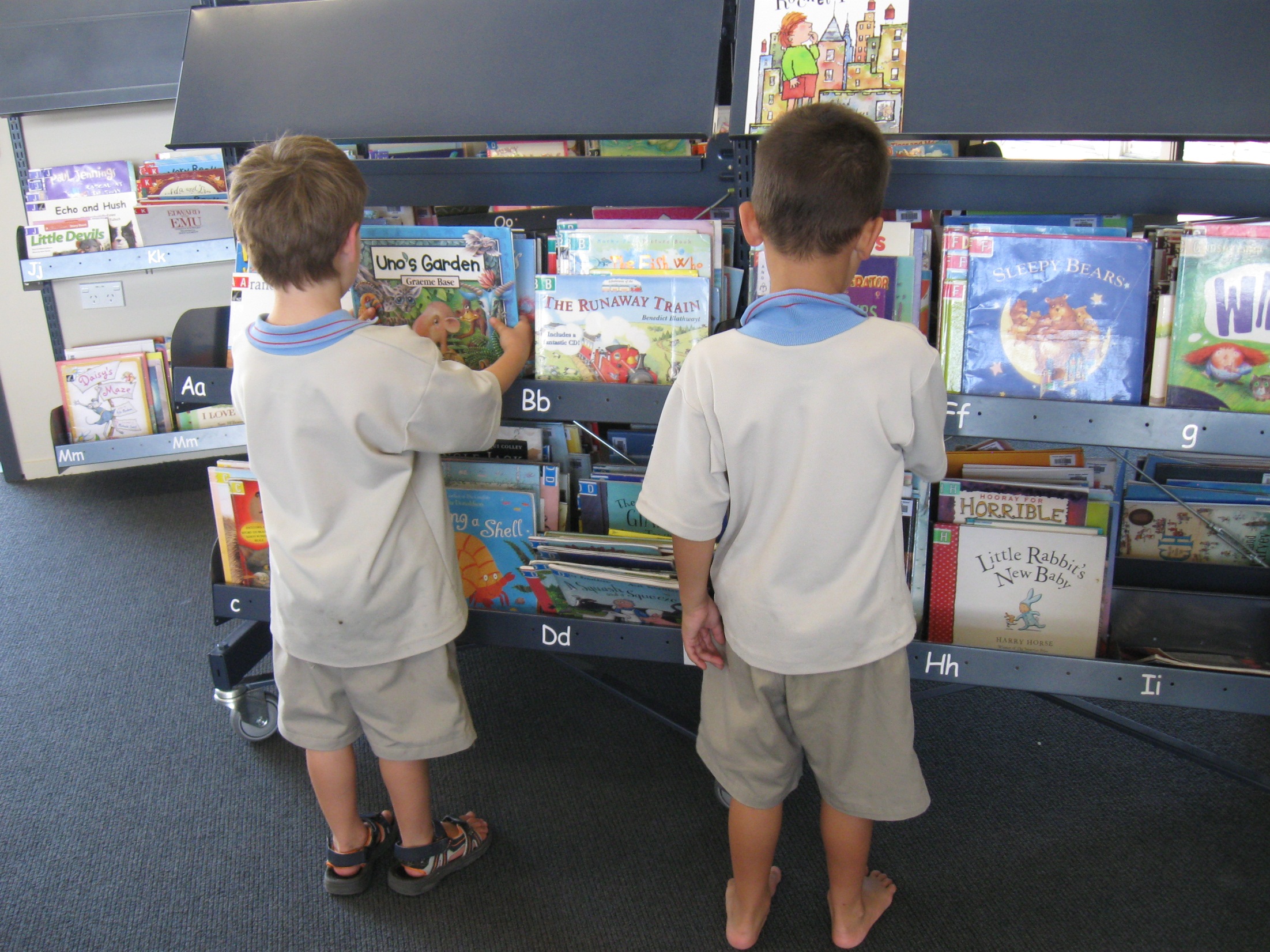 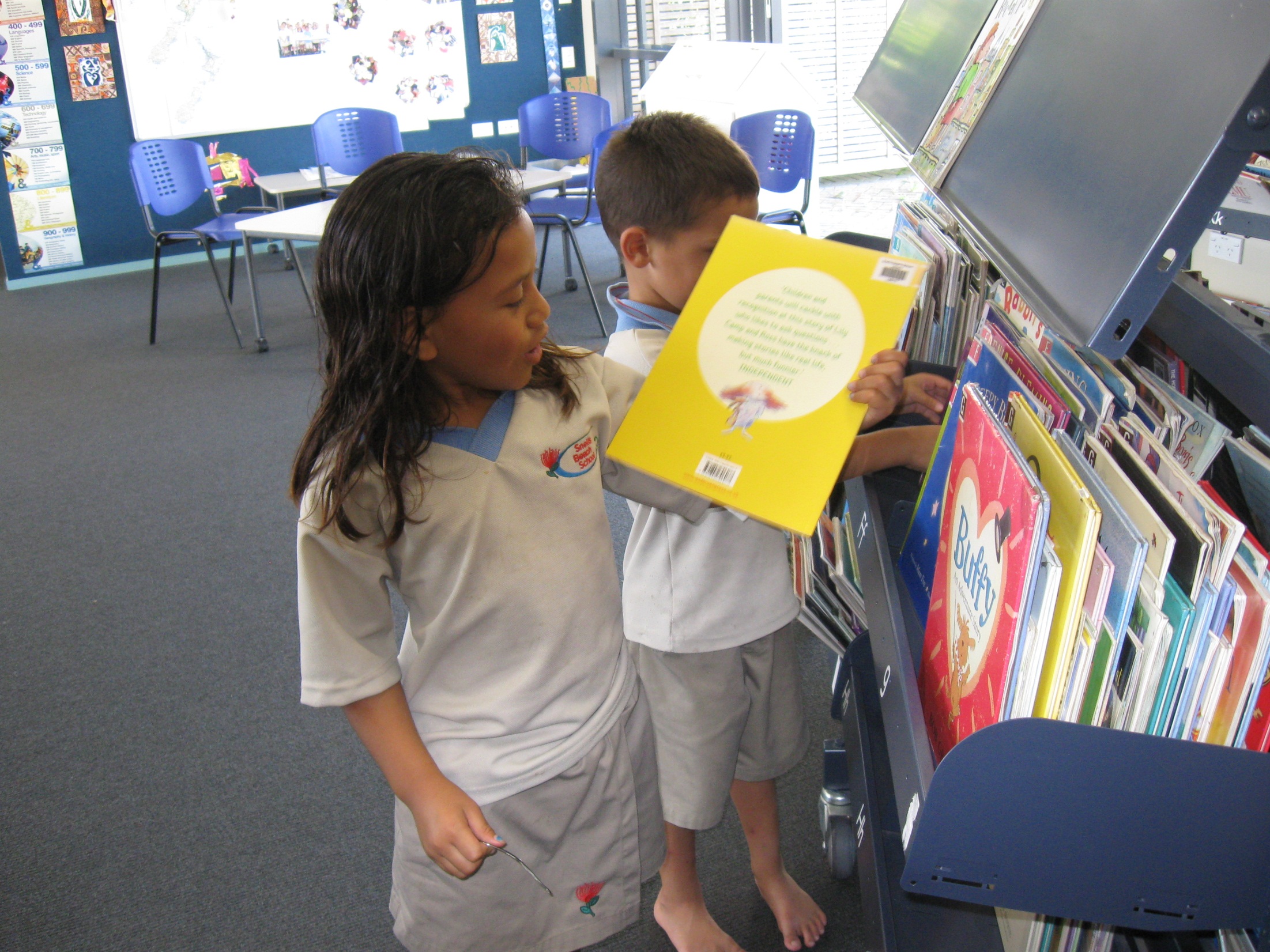 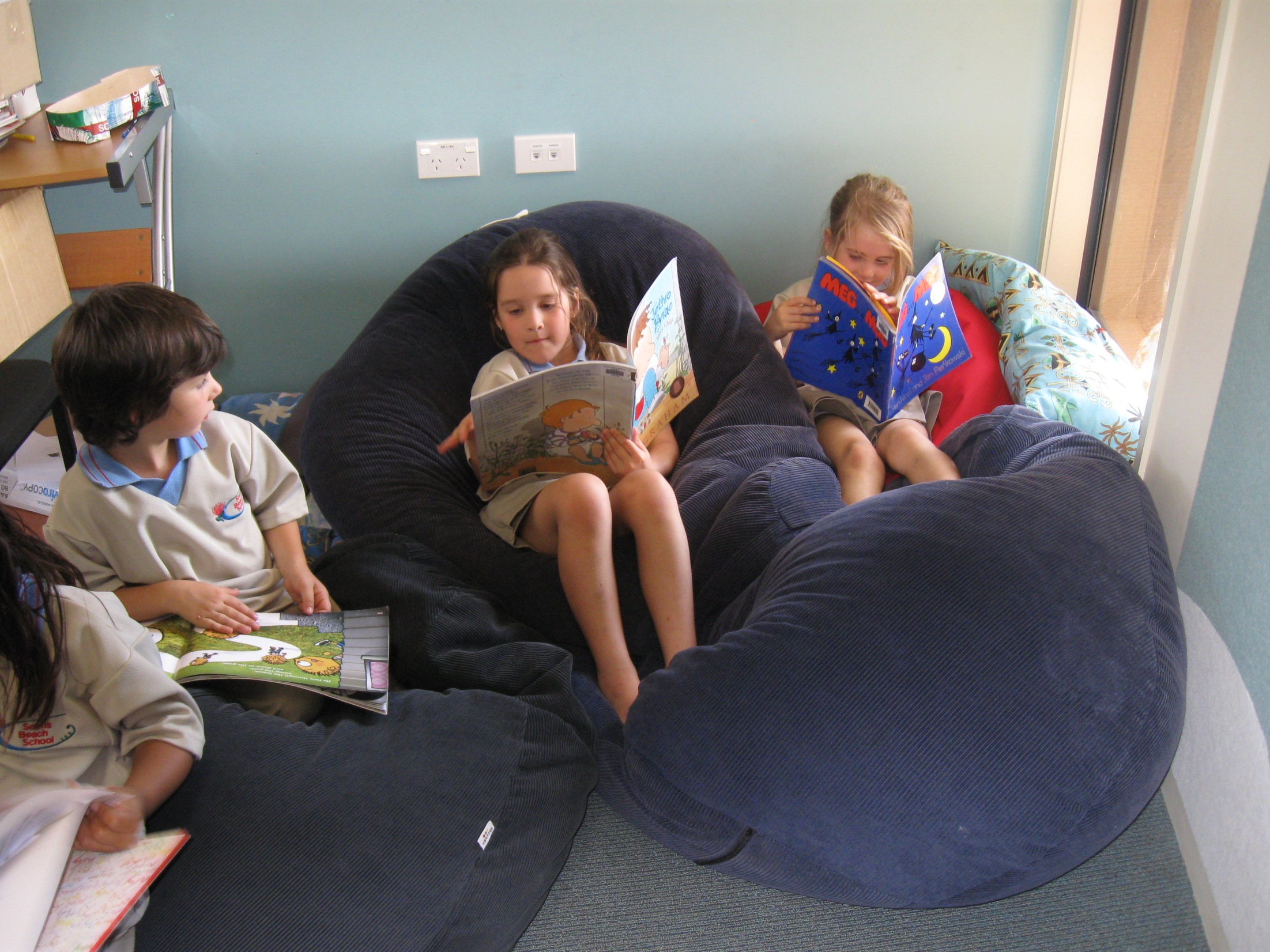 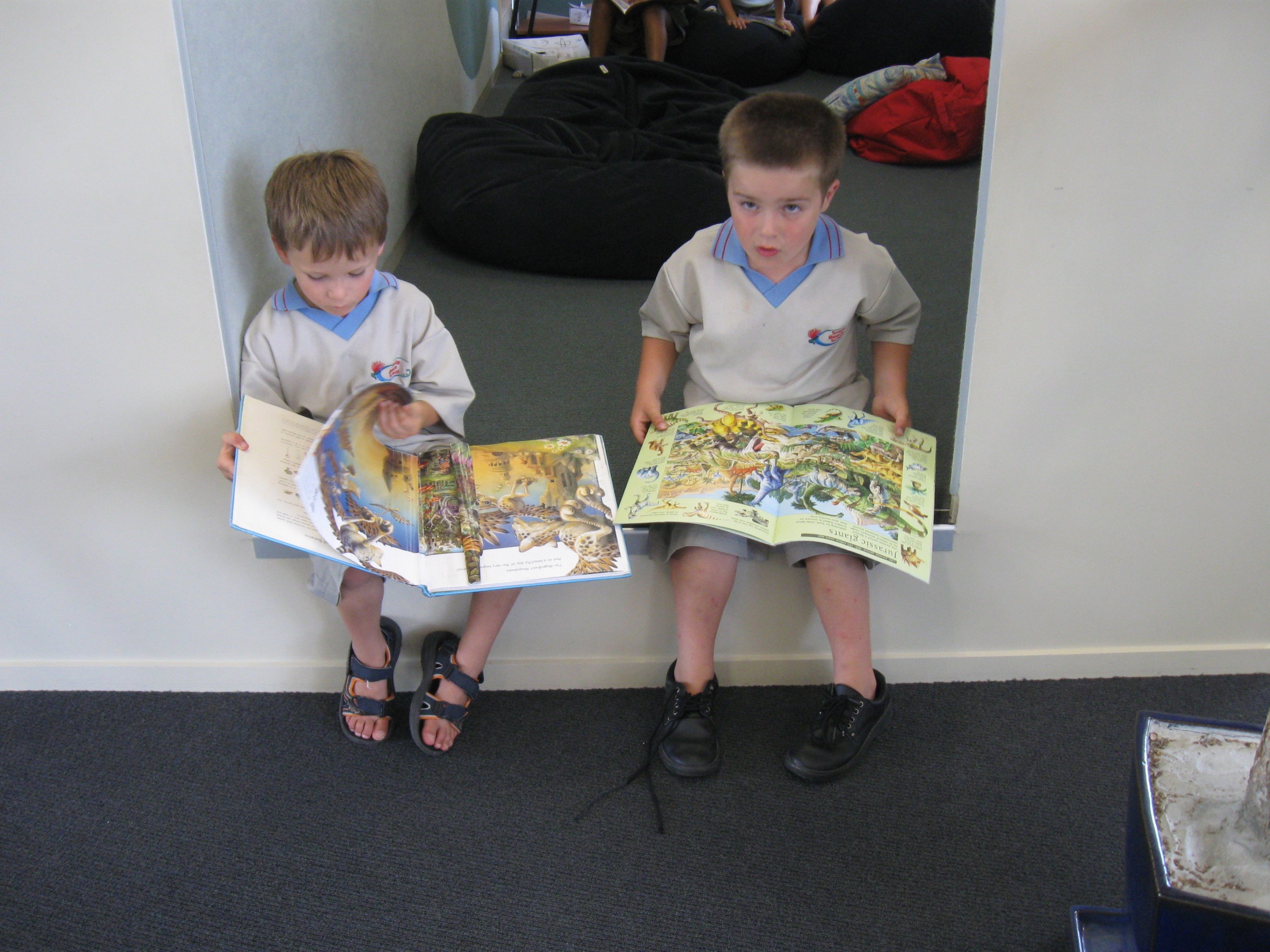 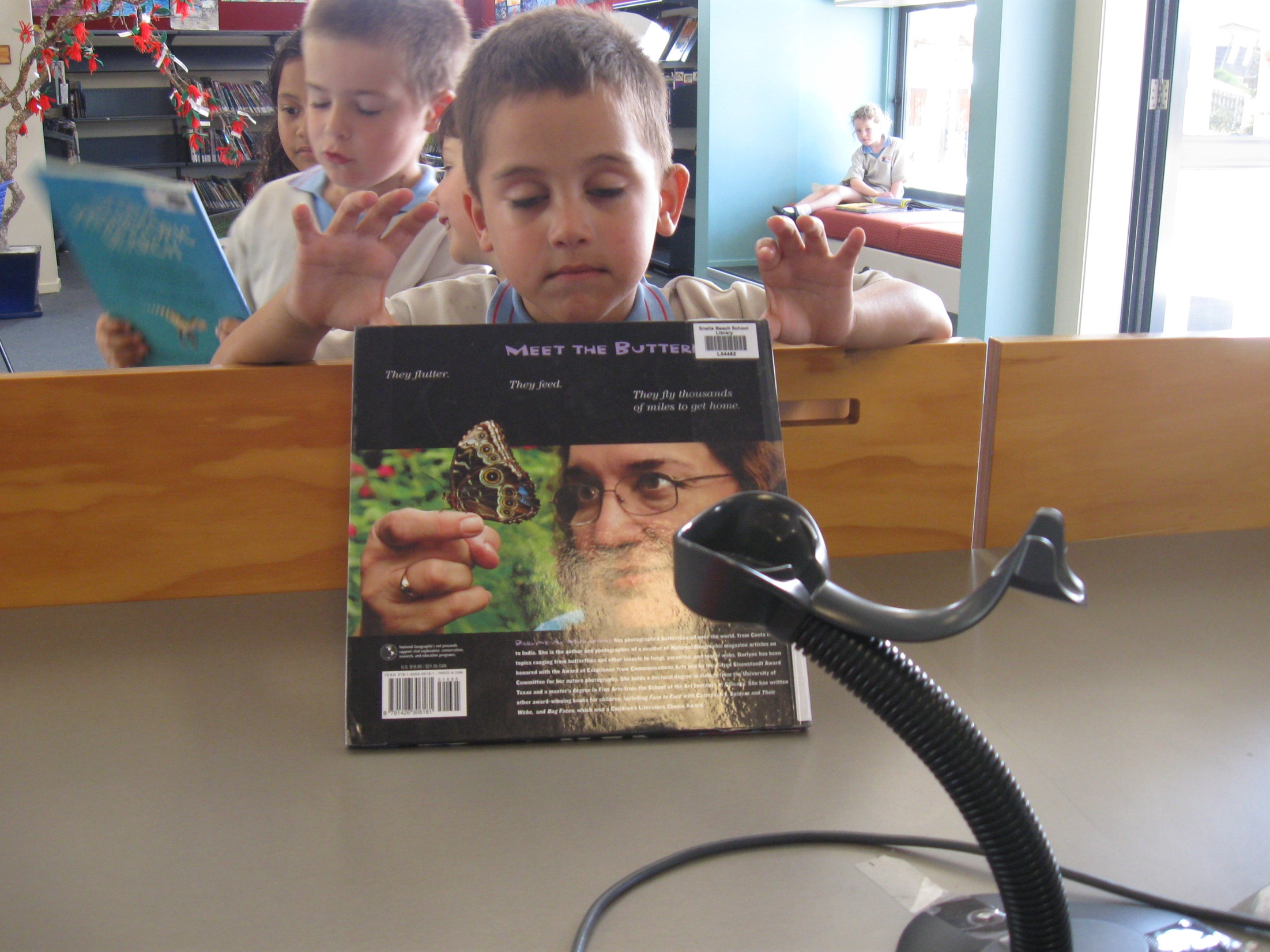 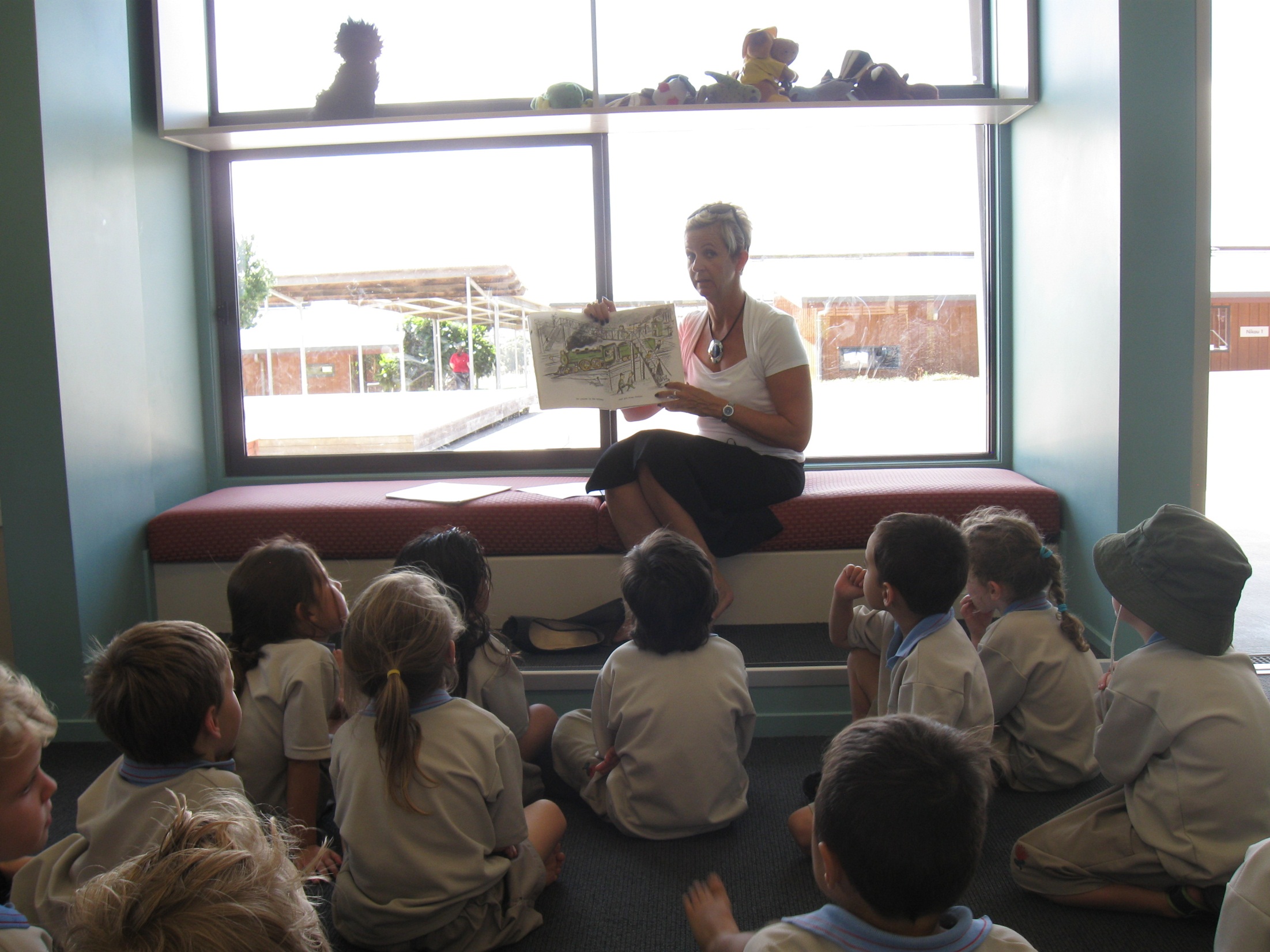